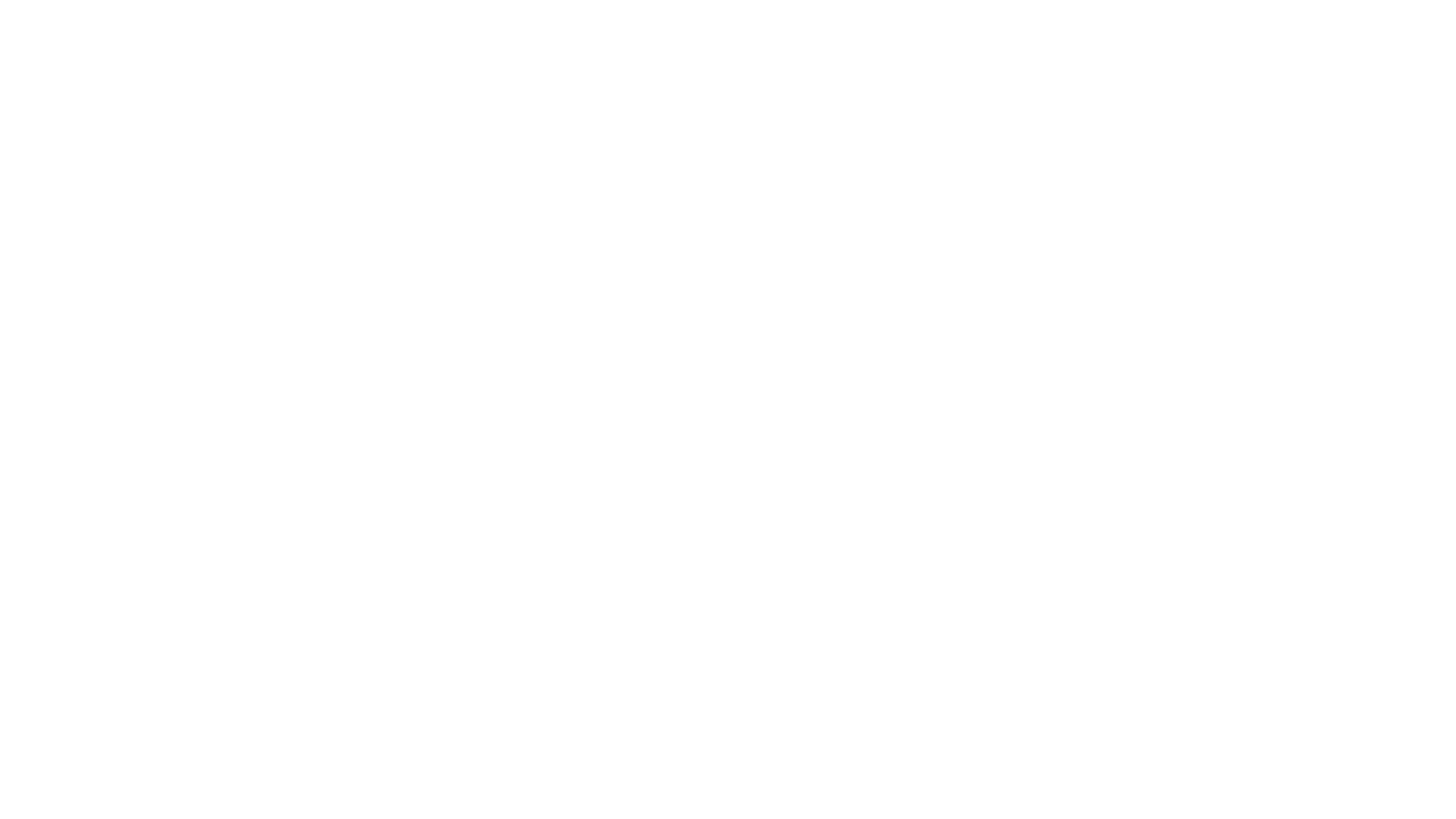 Y Tywydd
Weather
Sut mae'r tywydd heddiw?
Mae hi'n heulog                 Mae hi'n gymylog

Mae hi'n braf                      Mae hi'n bwrw glaw

Mae hi'n wyntog                Mae hi'n oer

Mae hi'n bwrw eira
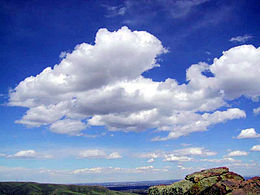 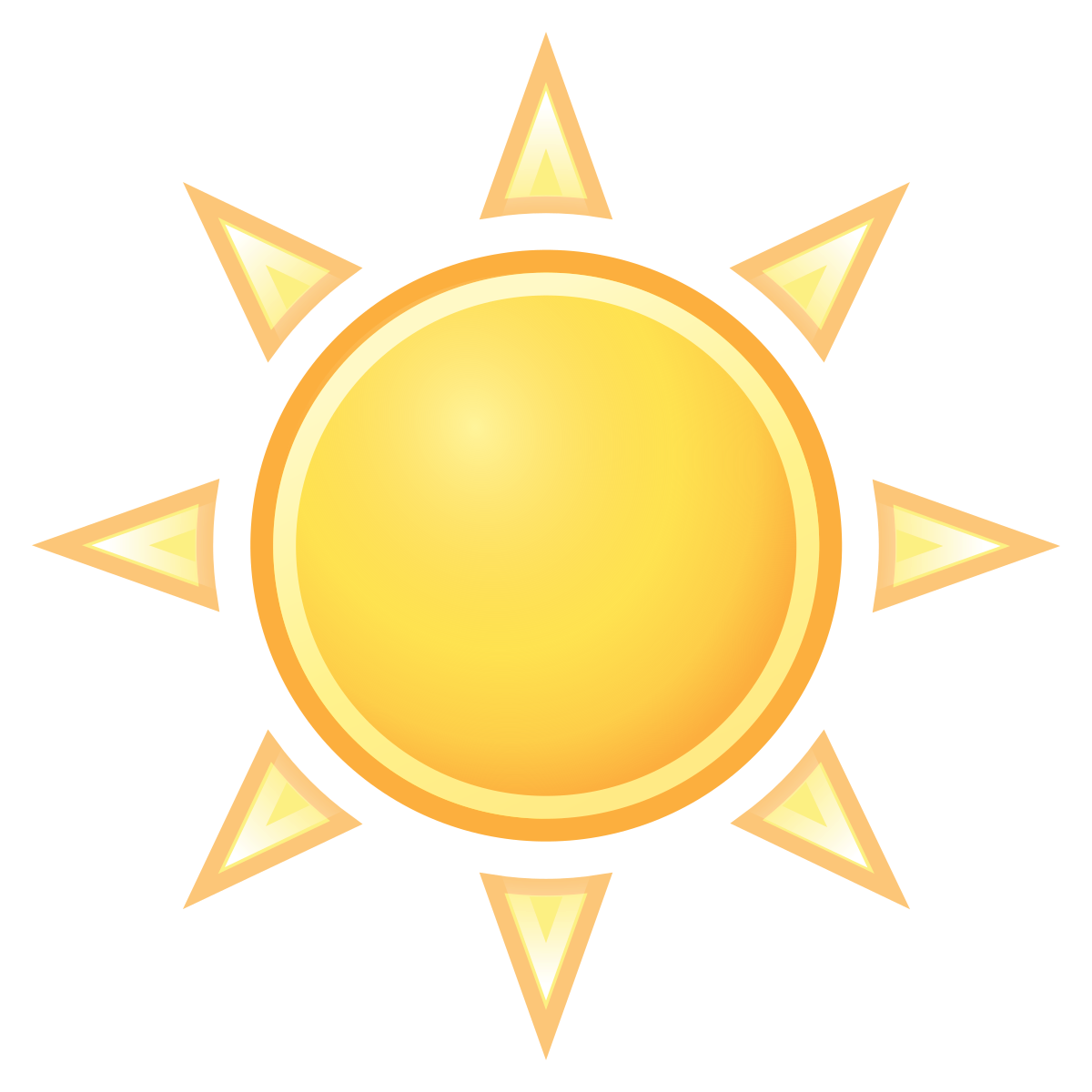 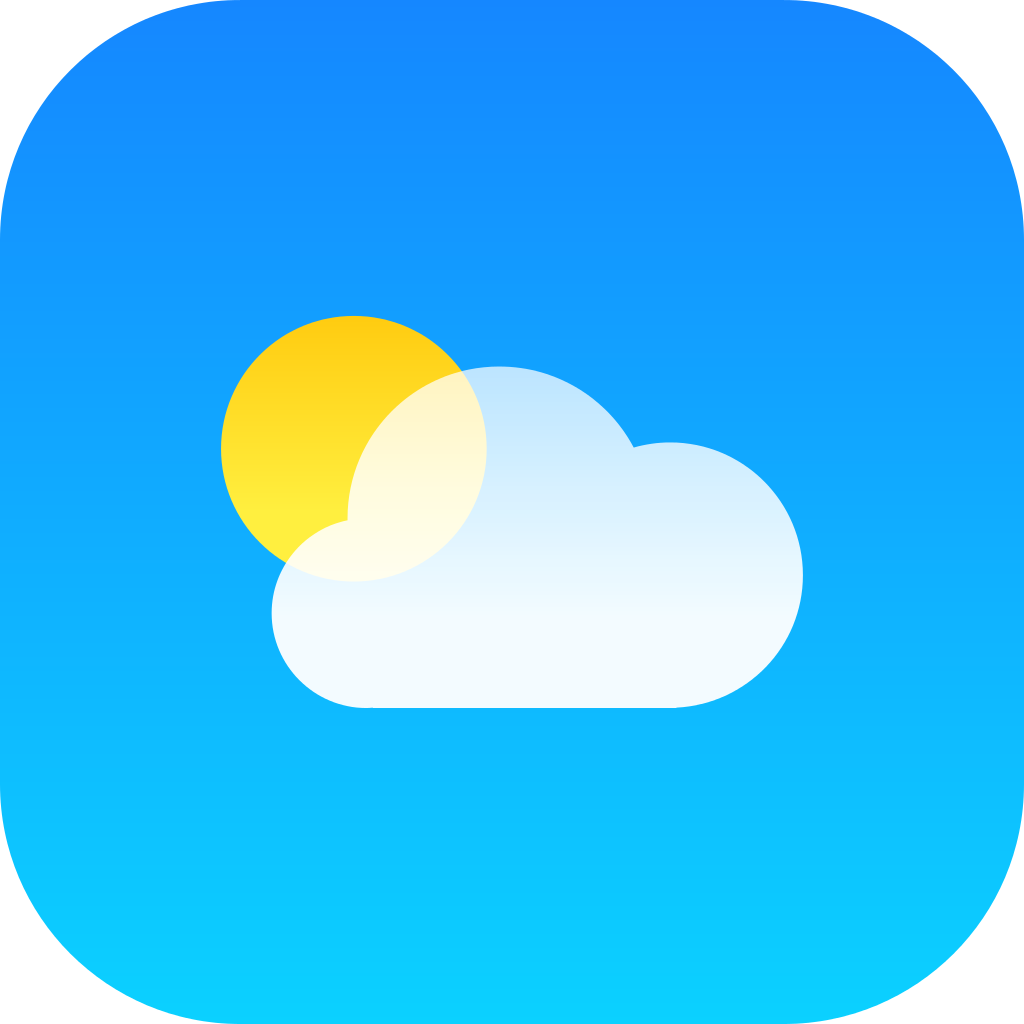 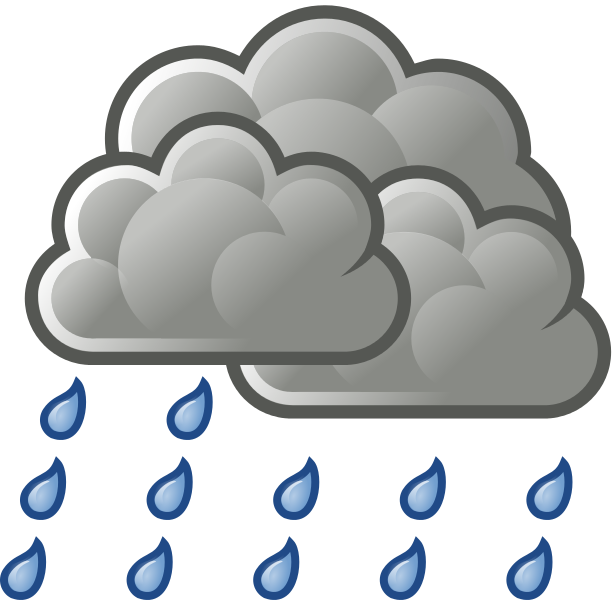 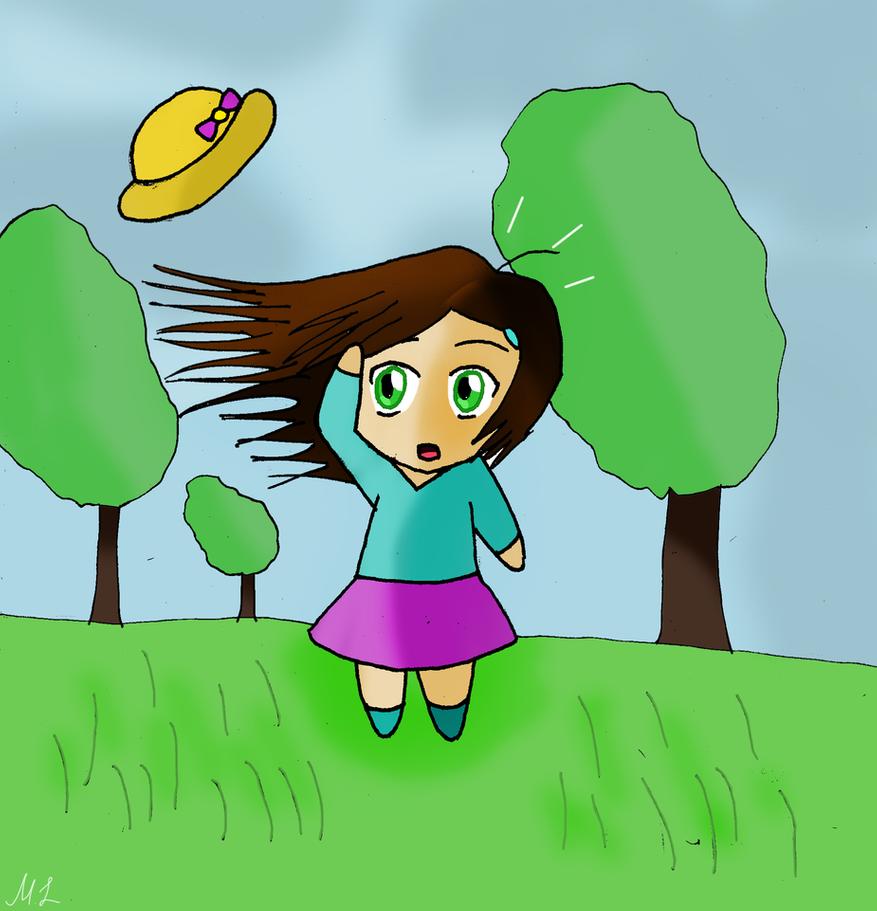 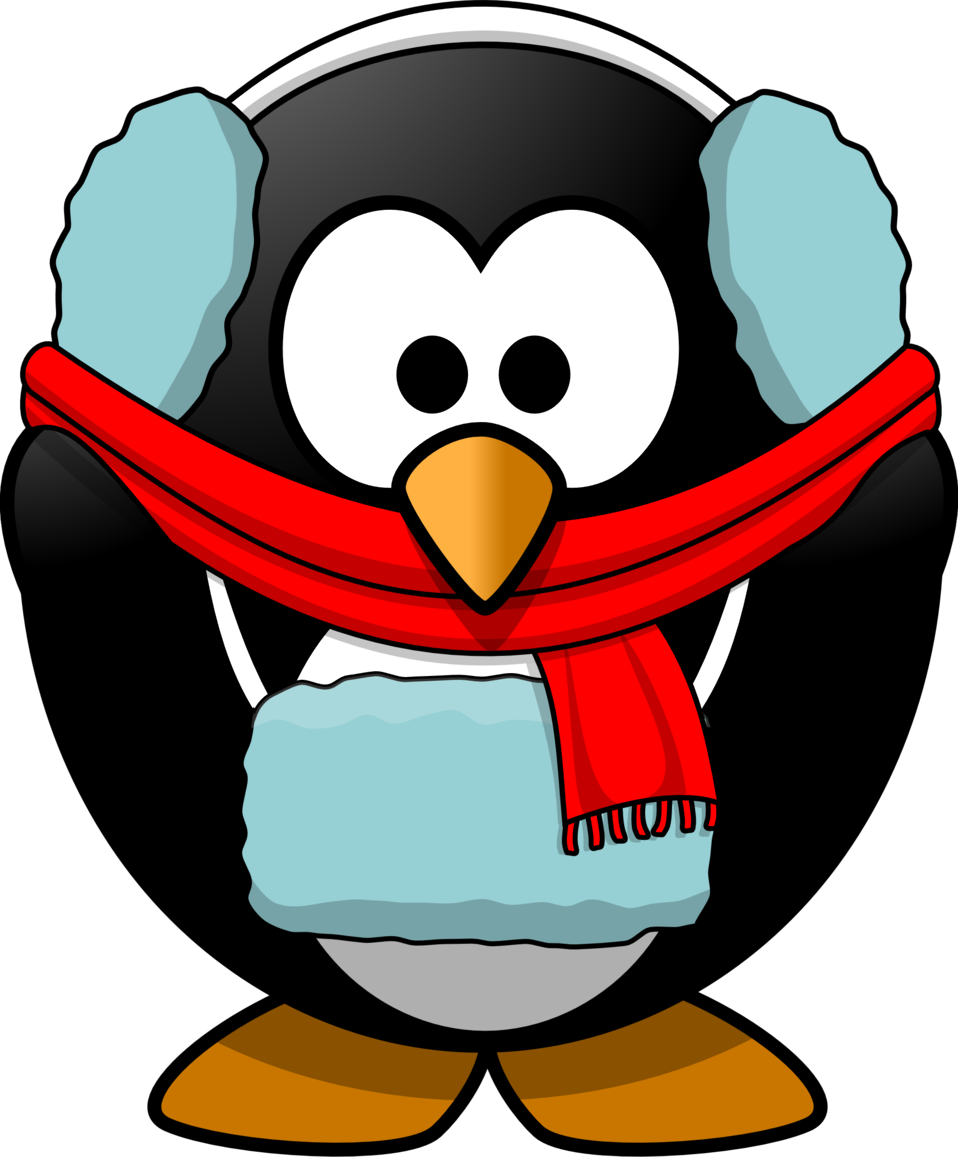 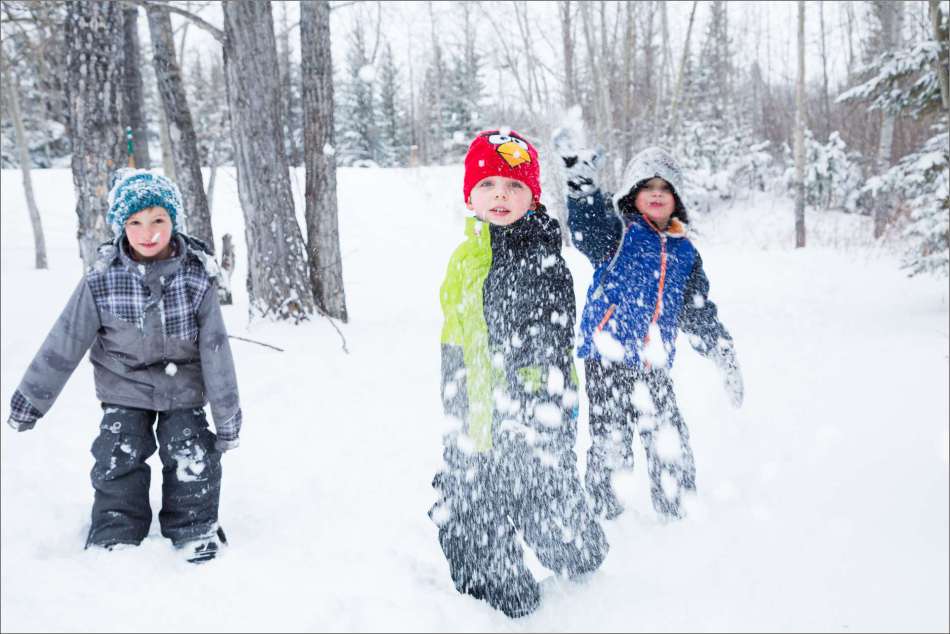 Sut mae'r tywydd heddiw?
Mae hi'n heulog                 Mae hi'n gymylog

Mae hi'n braf                      Mae hi'n bwrw glaw

Mae hi'n wyntog                Mae hi'n oer

Mae hi'n bwrw eira
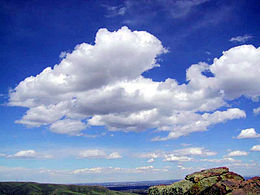 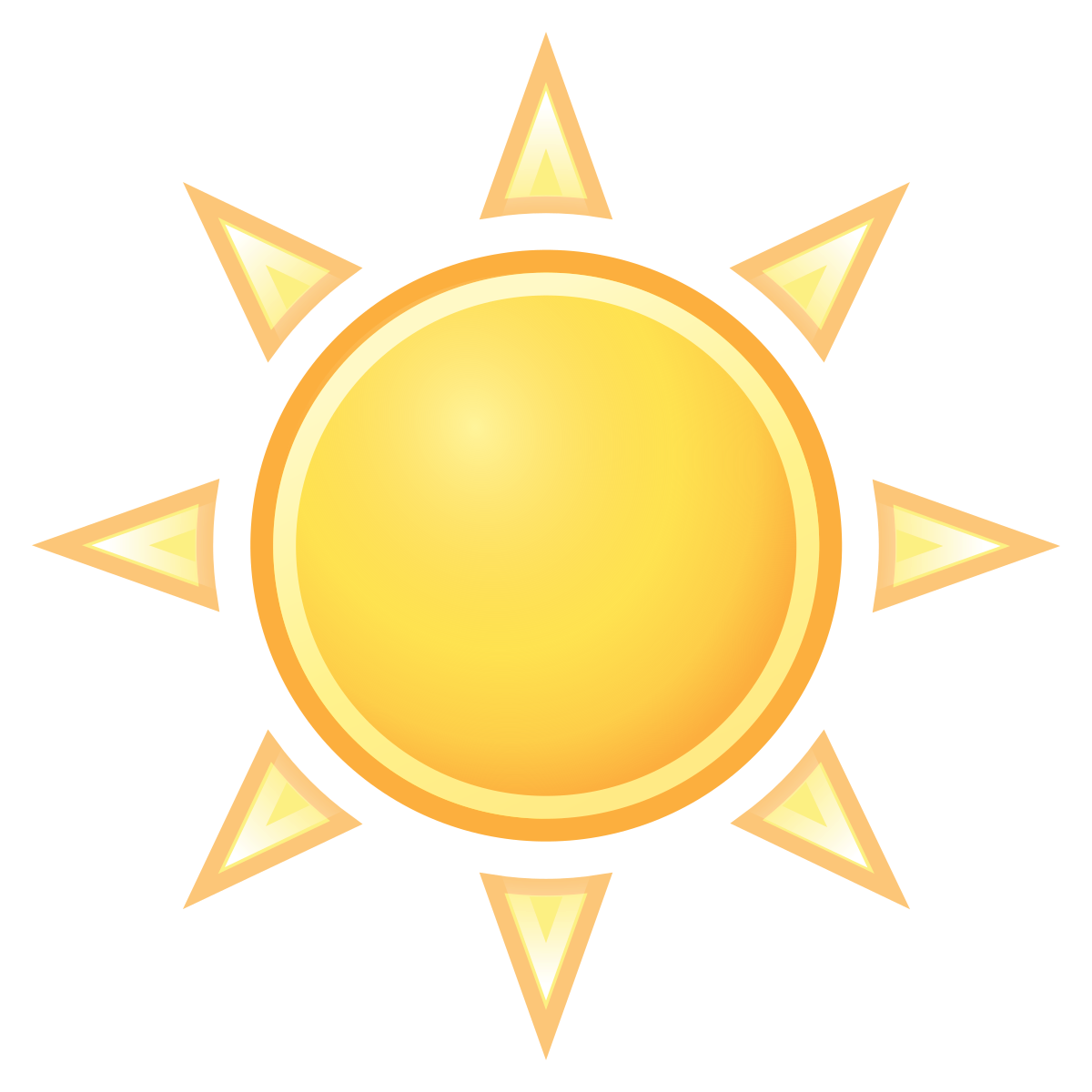 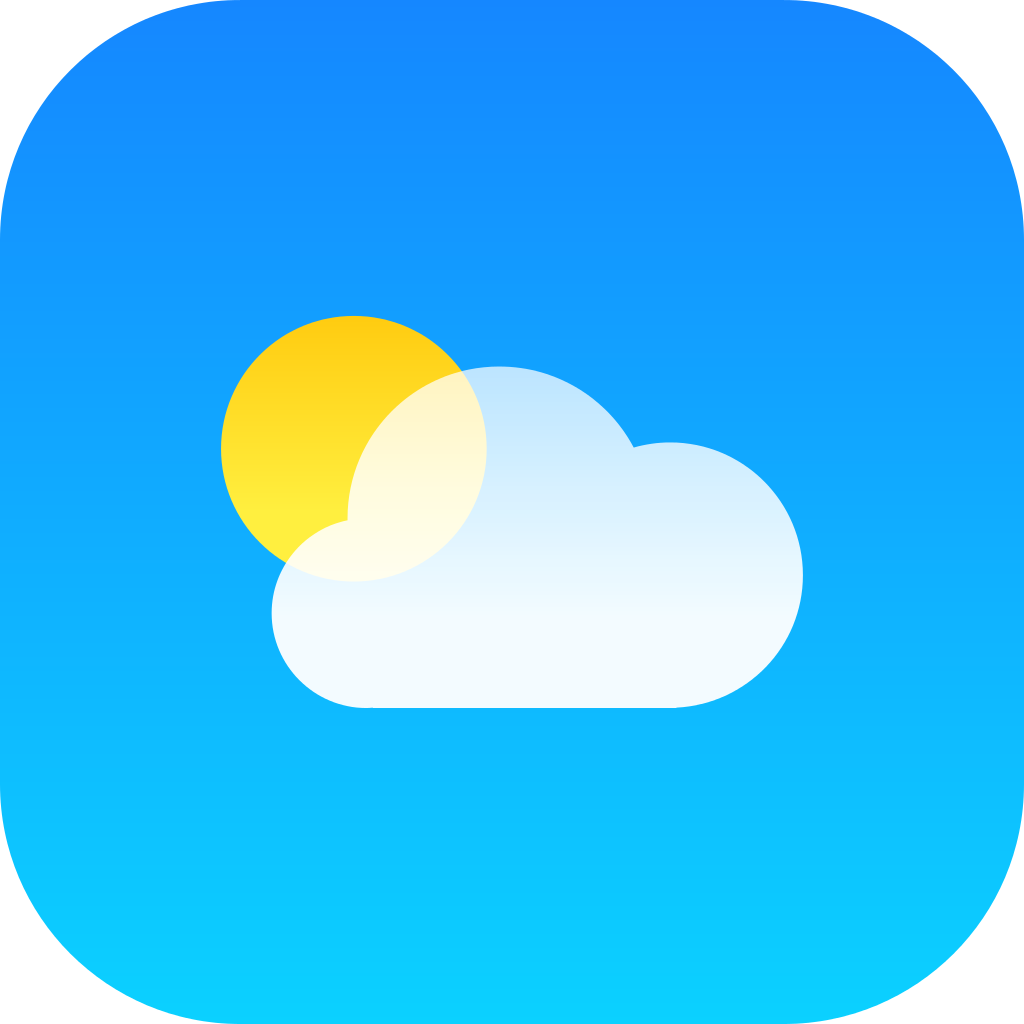 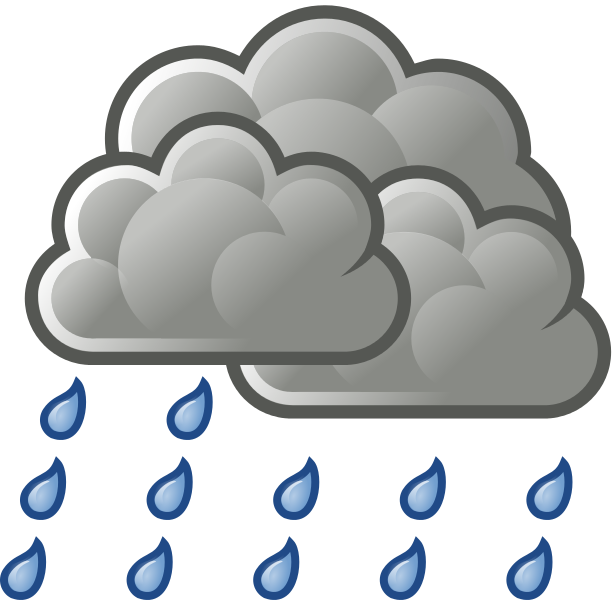 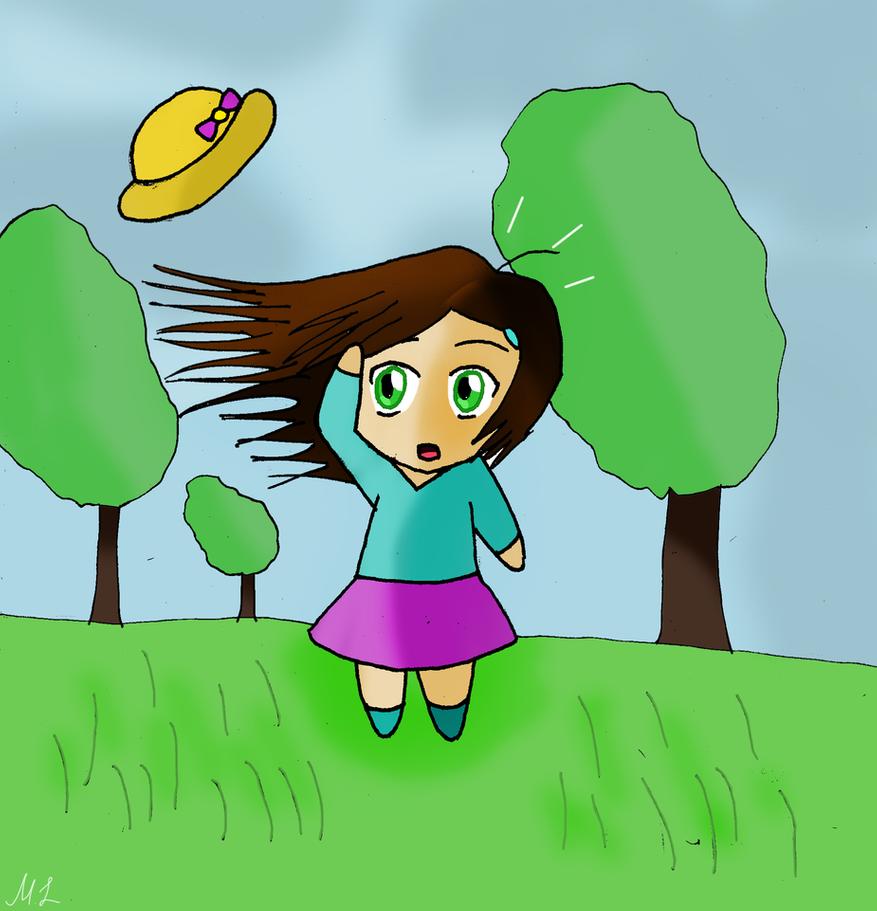 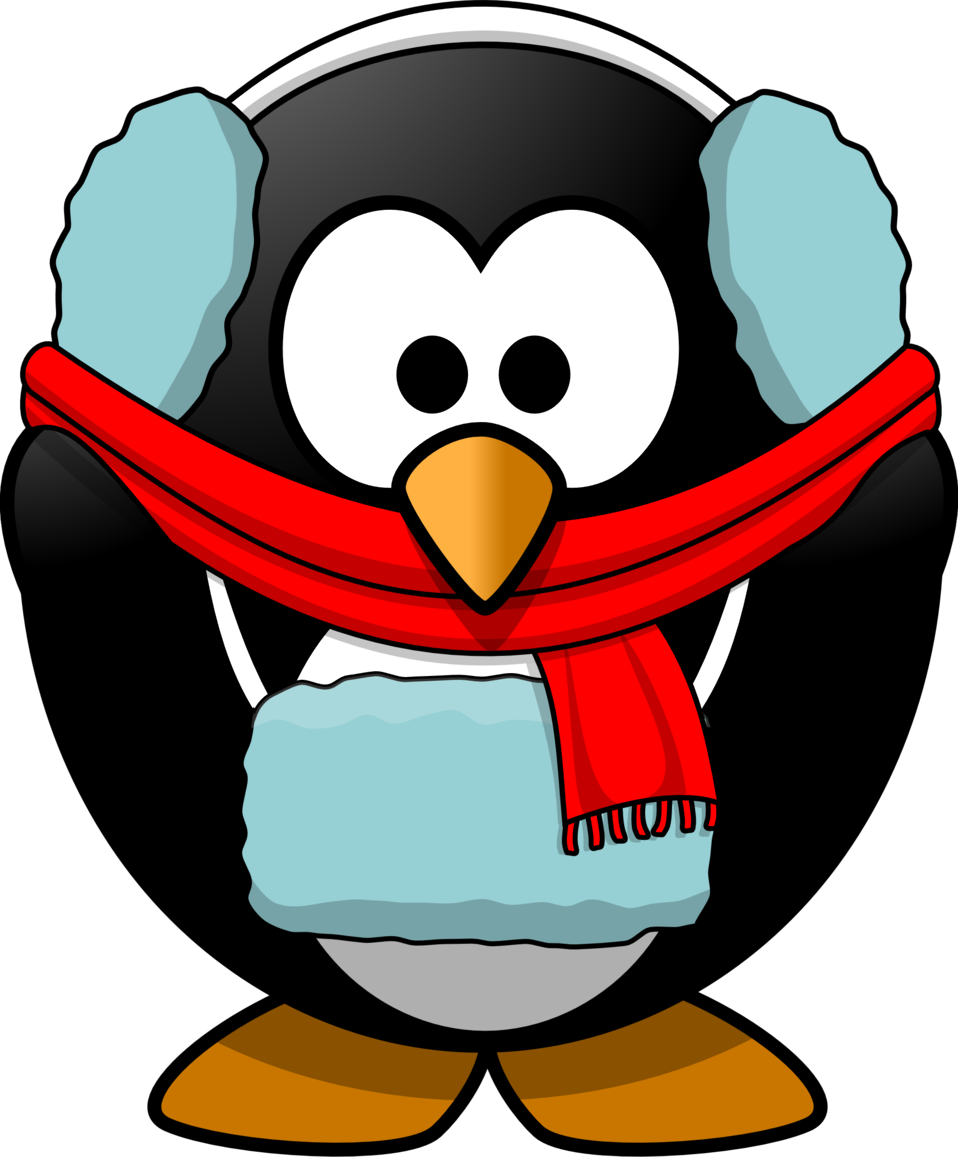 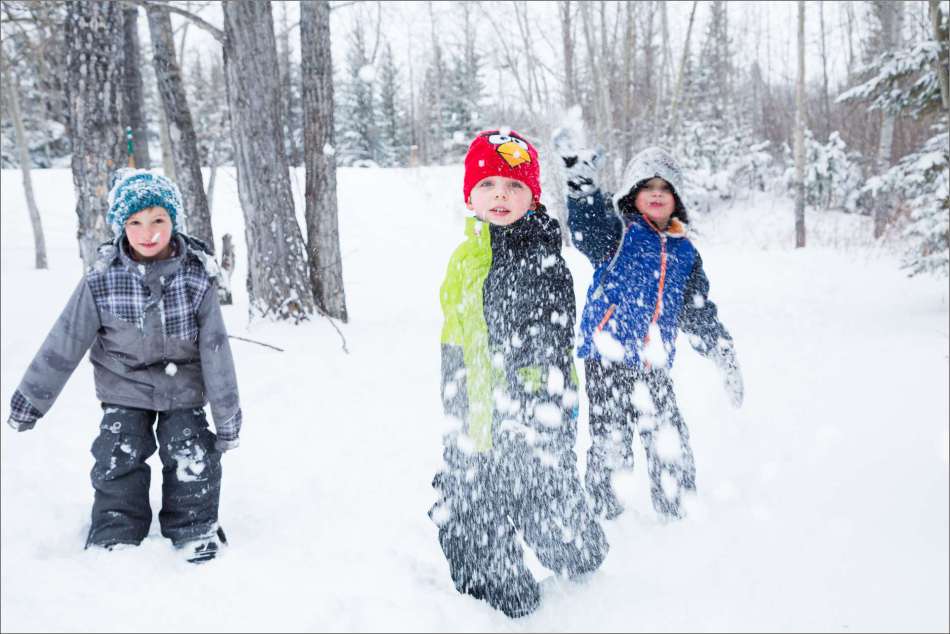 Cliciwch yma i ganu
Click here to sing
Charades​
Agree actions for each of the weathers​
A chosen player does the weather action​
Whoever guesses correctly acts out the next weather action​
Mae hi'n heulog                                   Mae hi'n gymylog​
​
Mae hi'n braf                                        Mae hi'n bwrw glaw​
​
Mae hi'n wyntog                                  Mae hi'n oer
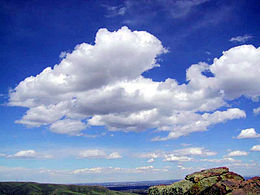 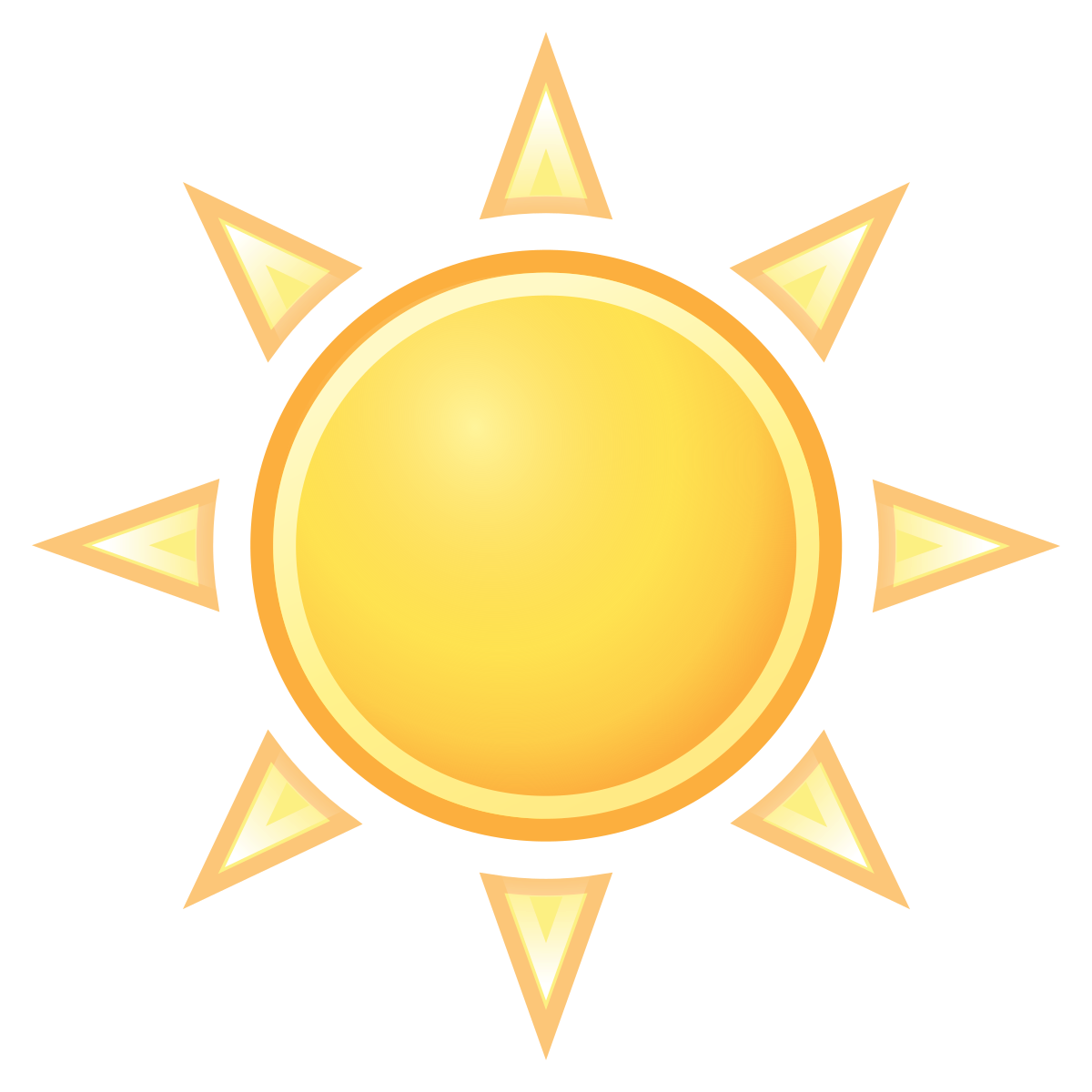 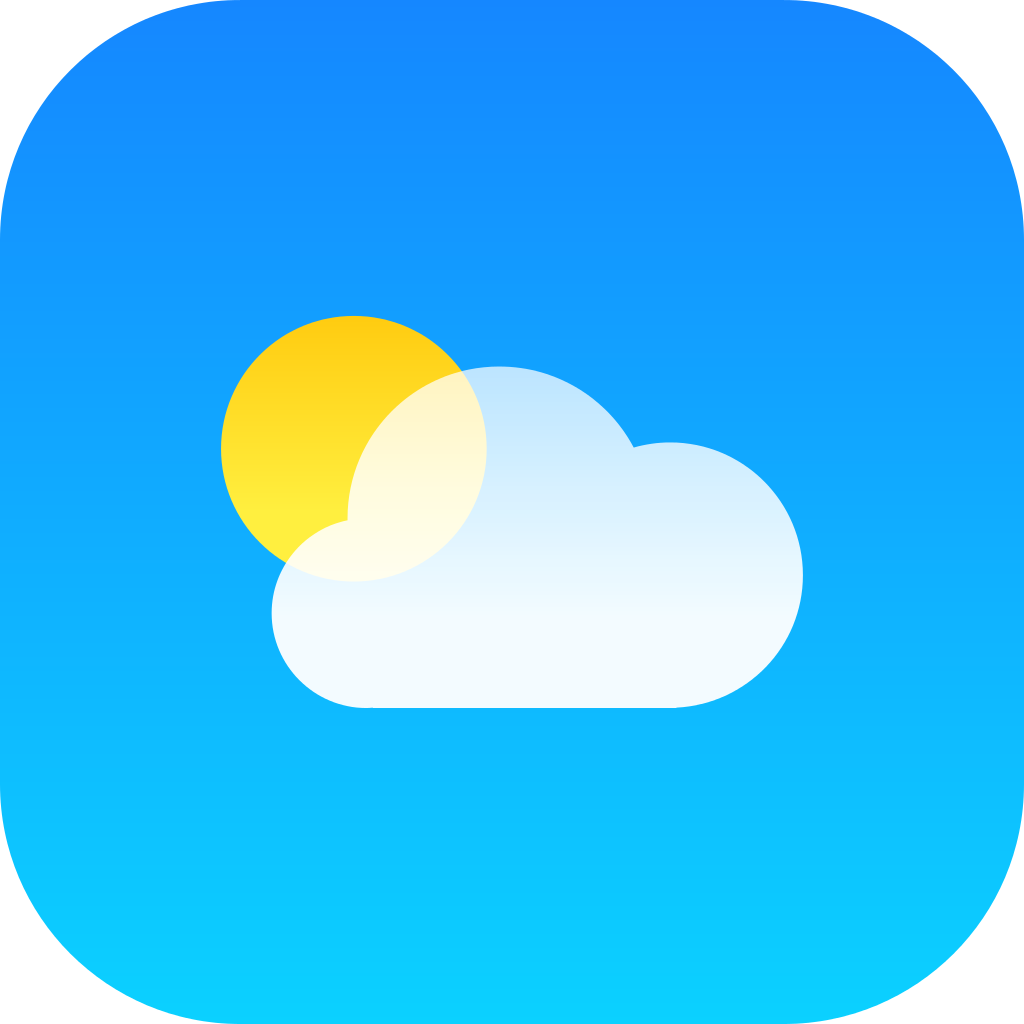 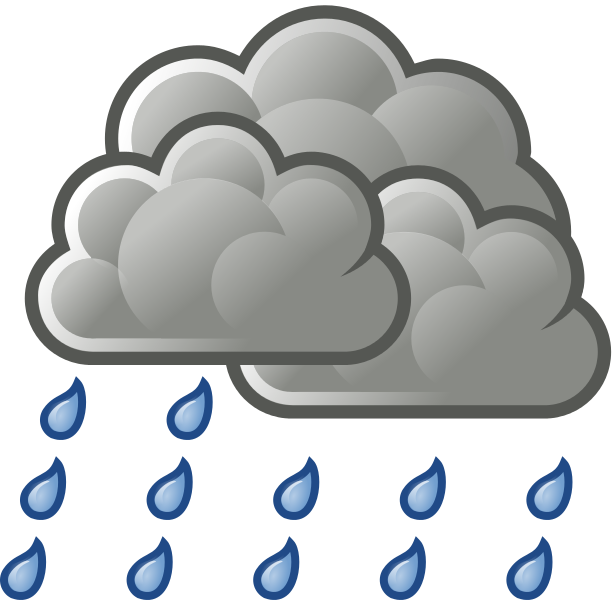 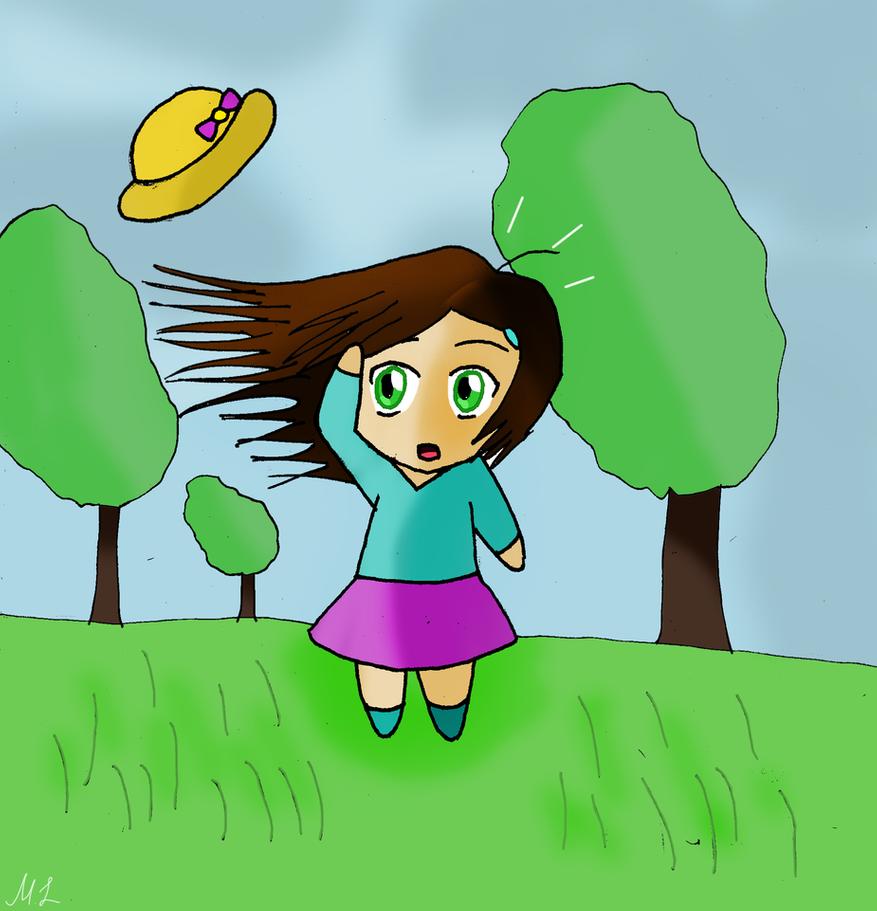 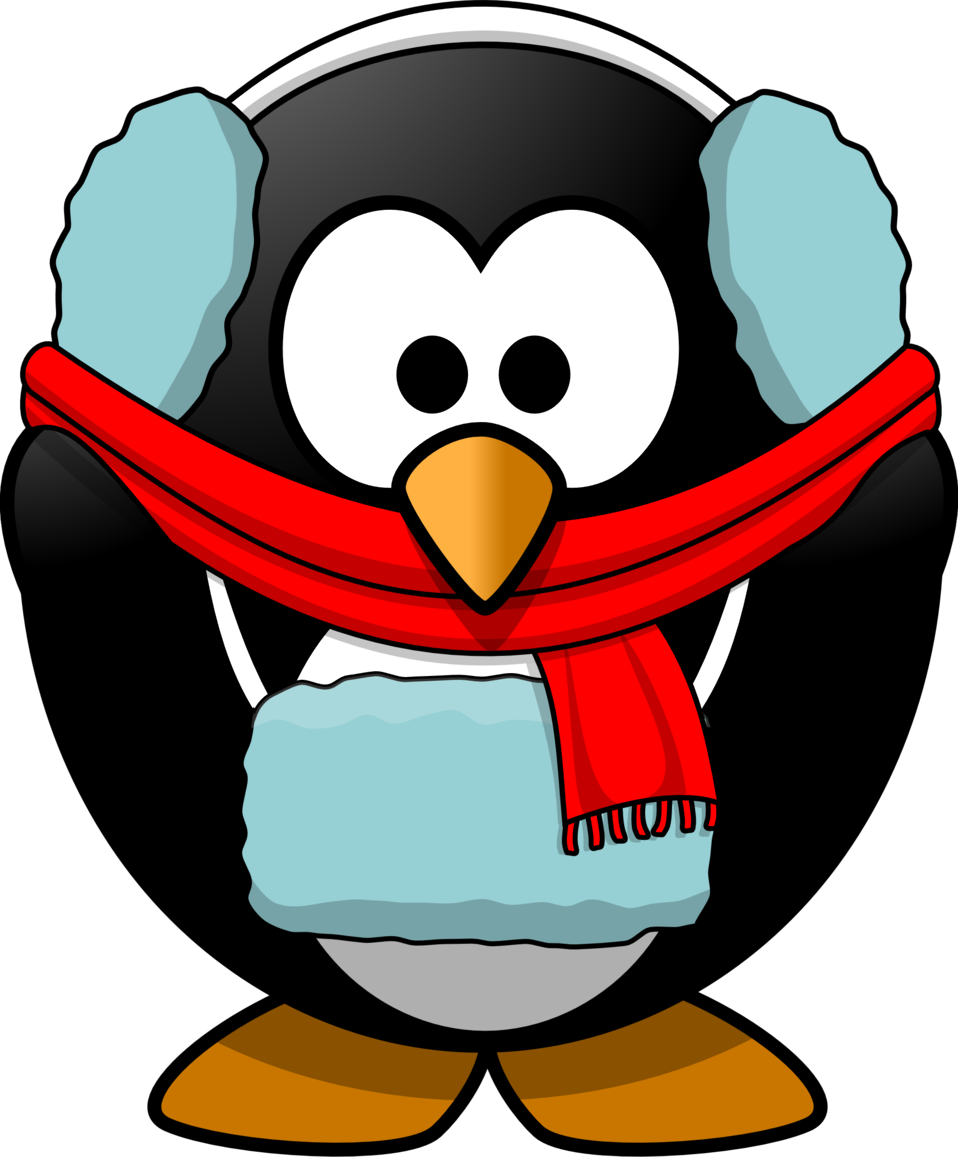 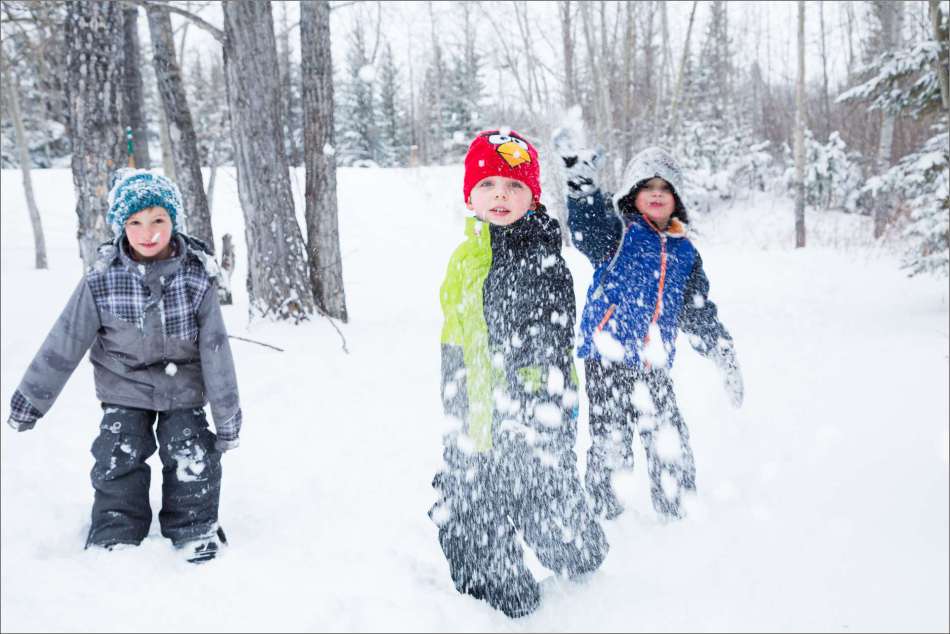 Mae hi'n bwrw eira
Increase challenge by doing 2 weathers actions​​
​Mae hi'n heulog ac yn wyntog
Sut mae'r tywydd heddiw?Create a weather chart. Record the weather each morning and afternoon for a week.
Bore
Prynhawn
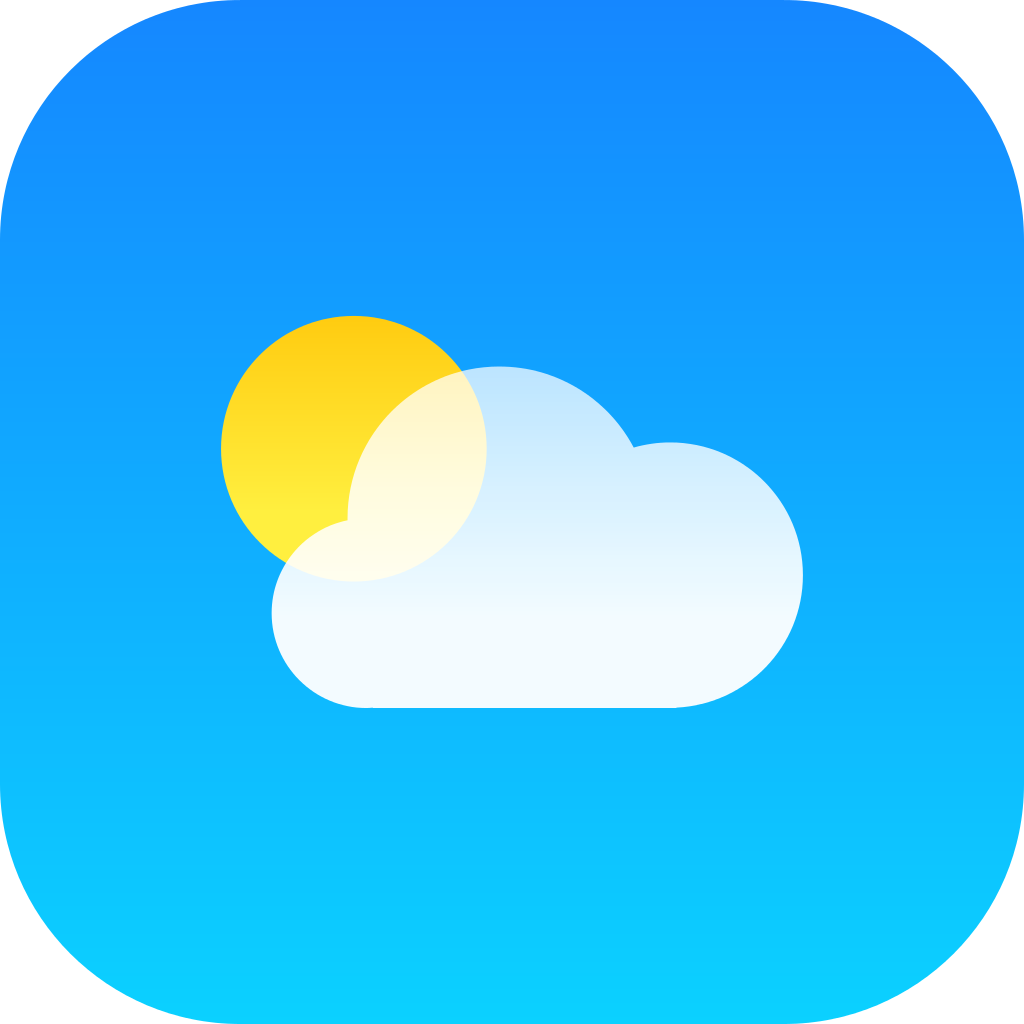 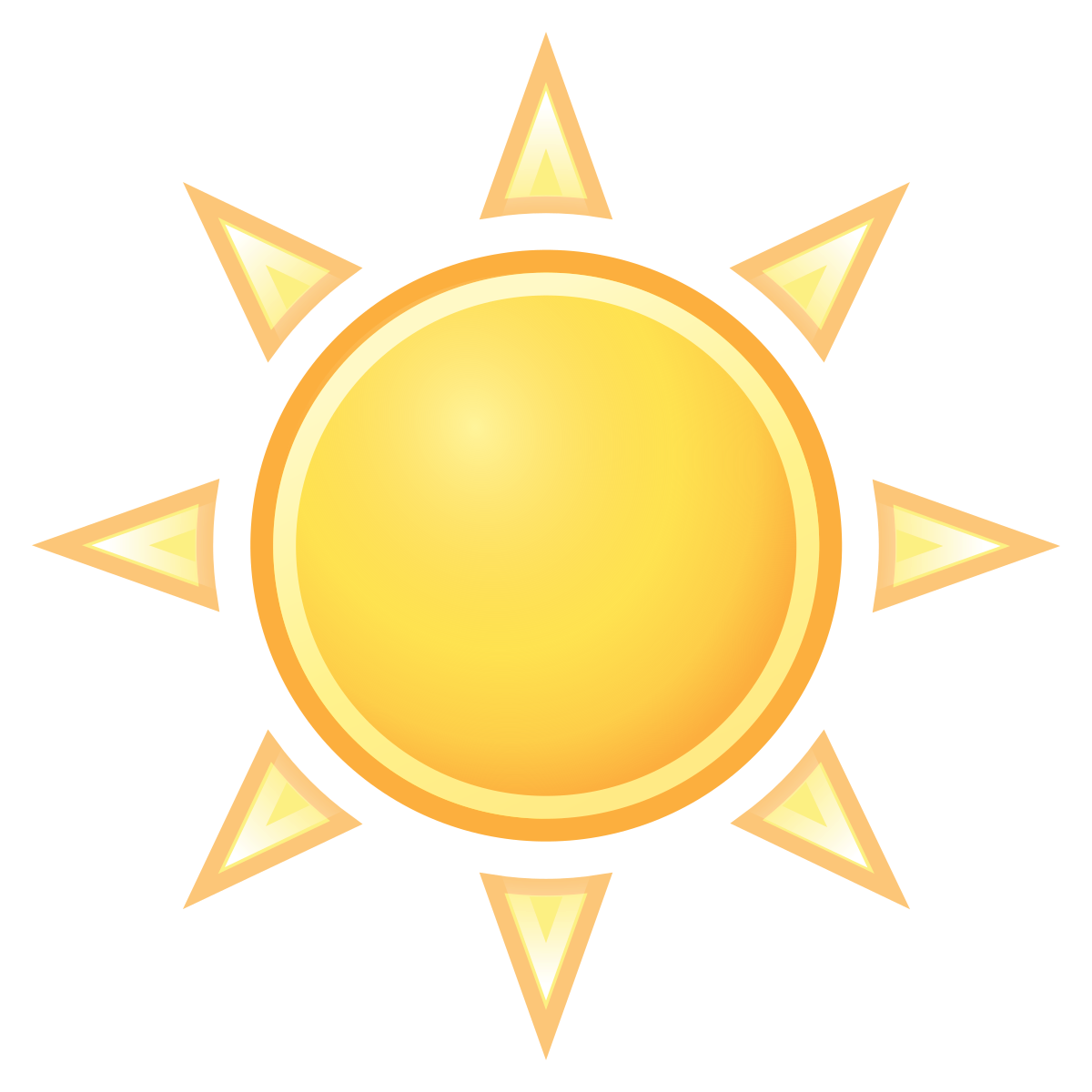 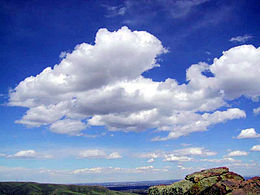 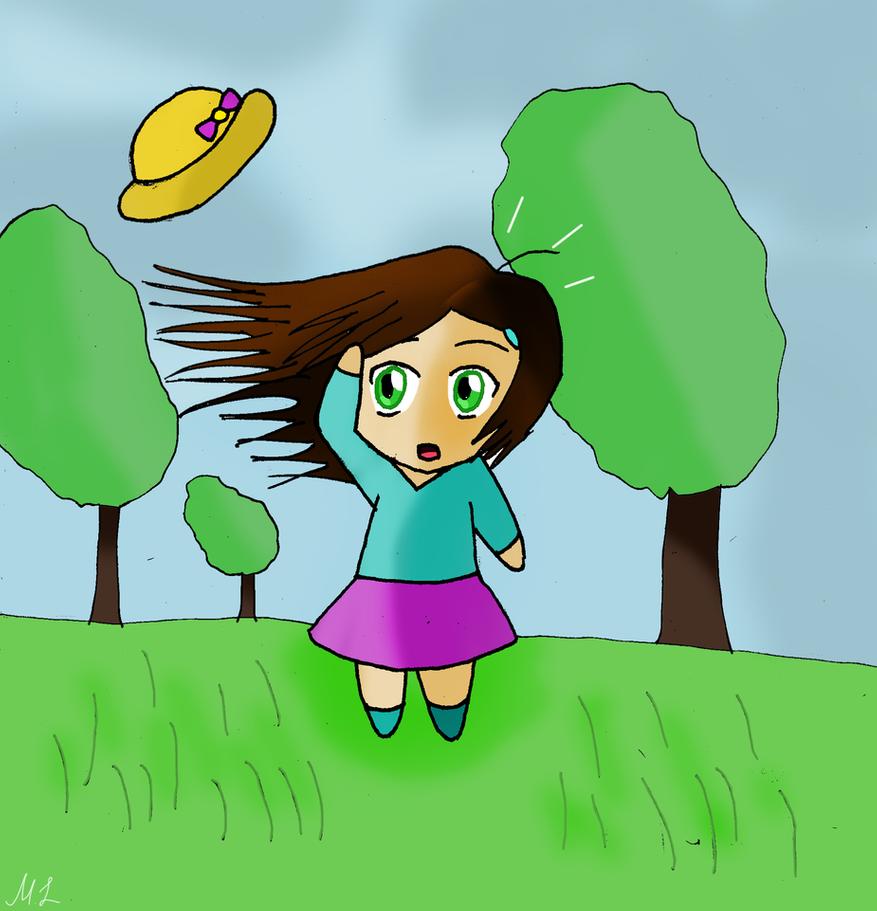 Sut mae'r tywydd heddiw?
Be a weather presenter. Sut mae'r tywydd across Wales?
Make your own map and weather symbols